Создание наглядных пособий
Ольга Витальевна Филиппова,
преподаватель
Учебный центр «КОМПЬЮТЕРиЯ»
Сегодня в вебинаре
Современный подход в создании наглядных пособий.
Сервисы для создания печатного дидактического материала.
Интернет-ресурсы для разработки и демонстрации наглядных учебных материалов.
Интерактивные наглядные пособия.
Исследования показали, что люди усваивают
Поколение Z – «цифровые аборигены»
Нейл Хоув и Вильям Штраус относят людей 1995–2020 года рождения к поколению Z.

Привычка к легко доступной информации
Долой графики и расписания!
Много «френдов» и мало ДРУЗЕЙ
Живу сегодняшним днем, и не думаю о карьере
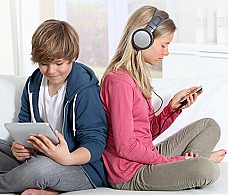 Как заинтересовать Поколение Z?
Краткая постановка задачи
Согласно исследованиям Microsoft, современные молодые люди уделят новой информации 8 секунд. Задачу необходимо уложить не более чем 25 слов.
Задача изложена по пунктам.
Каждый из которых тоже должен звучат максимально коротко.
Задача оформленная письменно
Поколение Z не привыкло к запоминанию, поэтому письменные задачи, с которыми можно свериться, буду более эффективными.
А похвалить? 
«Зеты» зависимы от «лайков». Отсутствие похвал и поощрений выбивает их из колеи и заставляет бросить дело.
Четкие сроки.
НАГЛЯДНОСТЬ. 
Молодые люди лучше понимают образы, чем слова.
Сервисы для создания печатного дидактического материала
Дидактические материалы не только облегчают деятельность учителя, но и создают эффективную обратную связь, необходимую для того, чтобы учащиеся могли самостоятельно повторить изученный материал, оценить уровень своих знаний по теме. 
Дидактические материалы активизируют познавательную деятельность учащихся и помогают лучше освоить учебный материал.
PowerPoint 
visual.ly
classtools.net
Интернет-ресурсы для разработки и демонстрации наглядных учебных материалов
Интерактивные доски
Realtimeboard.com
Blendspace.com
Флеш-презентации
powtoon.com
prezi.com
Readymag.com
Интерактивные наглядные пособия
Интерактивные наглядные пособия
E-learningapps.org
Blendspace.com
Лучше один раз увидеть…